Vocabulario 2-1
¿Cómo eres?
What are you like?
¿Eres…?
Are you…?
¿Cómo es…?
What is ___ like?
Los Adjetivos
aburrido(a)
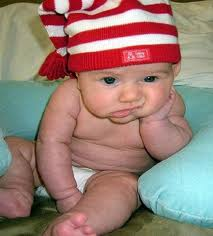 activo(a)
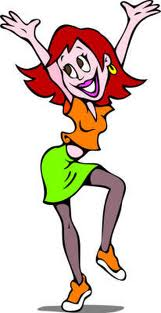 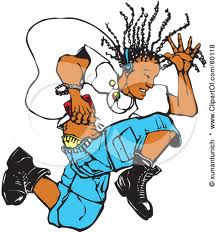 alto(a)
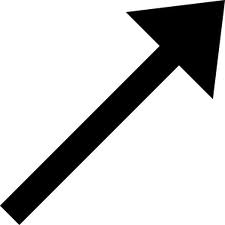 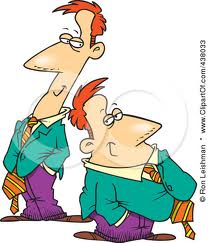 antipático(a)
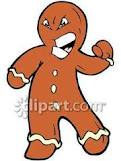 atlético(a)
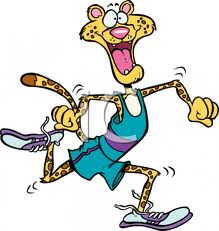 bajo(a)
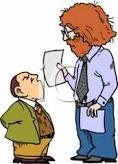 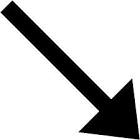 bonito(a)
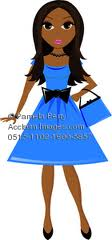 cómico(a)
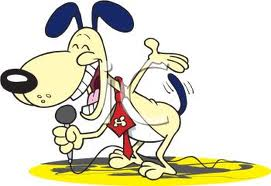 extrovertido(a)
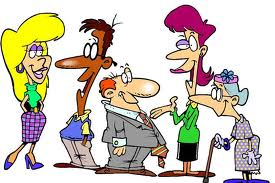 gracioso(a)
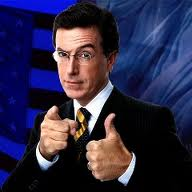 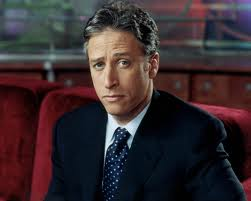 guapo(a)
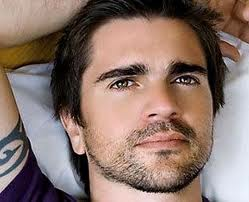 pelirrojo(a)
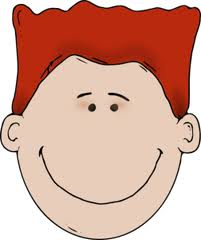 moreno(a)
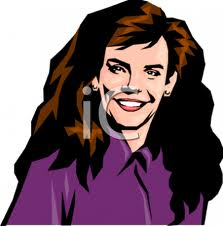 perezoso(a)
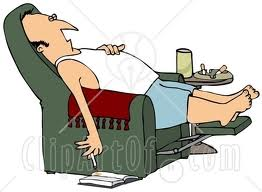 romántico(a)
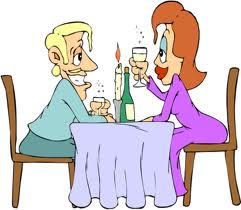 rubio(a)
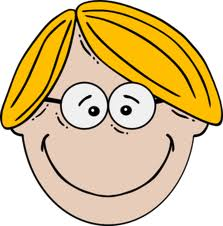 serio(a)
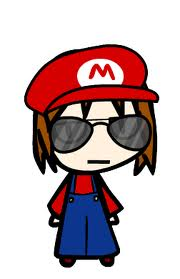 simpático(a)
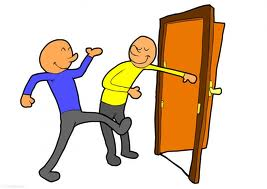 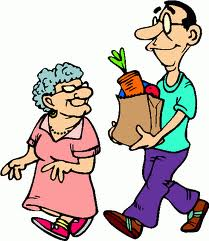 tímido(a)
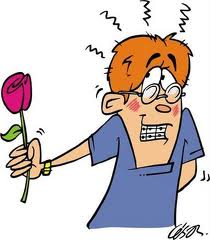 tonto(a)
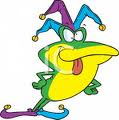 trabajador(a)
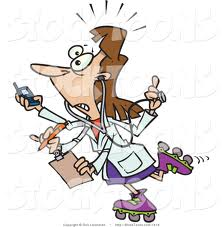 inteligente(a)
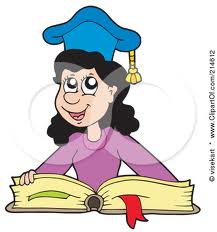 intelectual(a)
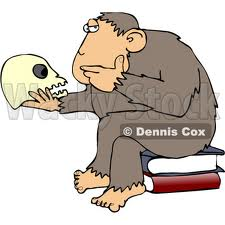 ****not on vocab sheet
bueno(a)
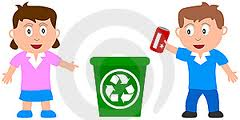 creativo(a)
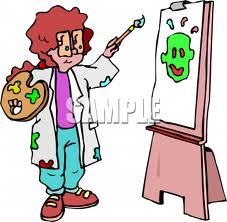 malo(a)
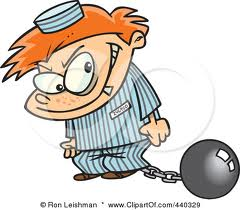 nuevo(a)
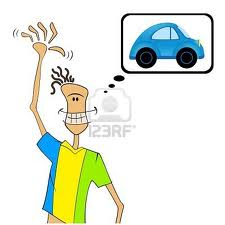 viejo(a)
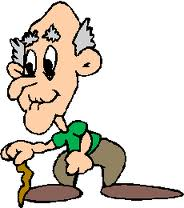 joven
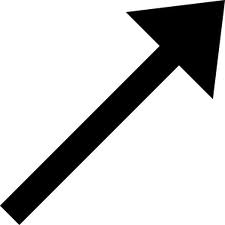 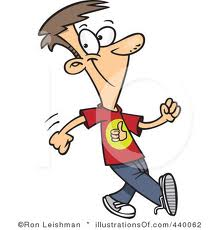 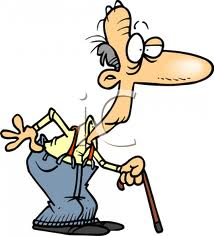 Las Frases
¿Cuántos años tienes?
How old are you?
¿Cuántos años tiene…?
How old is he/she?
¿Cuándo es tu cumpleaños?
When is your birthday?
¿Cuándo es el cumpleaños de…?
When is __’s birthday?
muy
very
también
also/too
bastante
quite/pretty
Los Números
10=
diez
20=
veinte
30=
treinta
40=
cuarenta
50=
cincuenta
60=
sesenta
70=
setenta
80=
ochenta
90=
noventa
100=
cien
How would you answer the following questions?
¿Cómo eres?
¿Cómo es tu mejor amigo/a?
¿Cuántos años tienes?
¿Cuántos años tiene María?
¿Cuándo es tu cumpleaños?
¿Cuándo es el cumpleaños de Ana?
Soy…
Mi mejor amigo/a es…
Tengo __ años.
María tiene __ años.
Mi cumpleaños es...
El cumpleaños de Ana es…